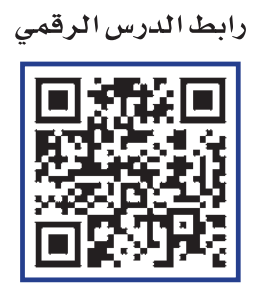 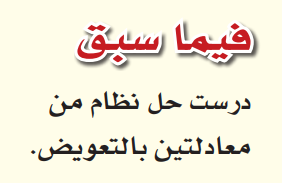 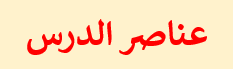 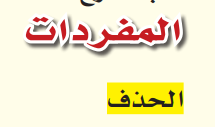 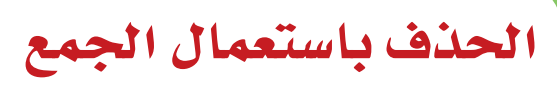 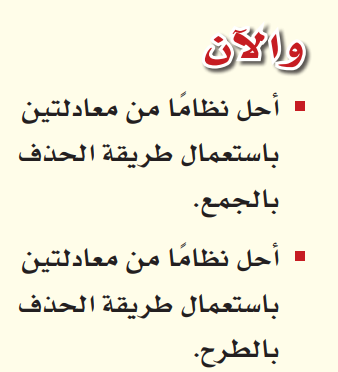 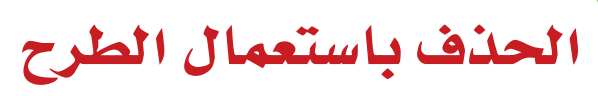 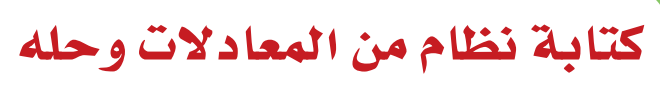 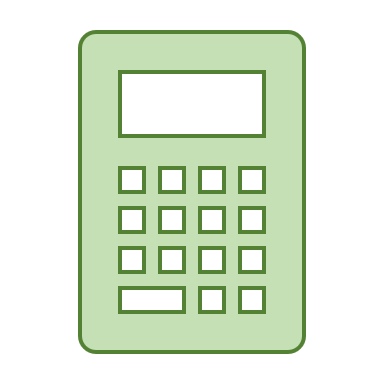 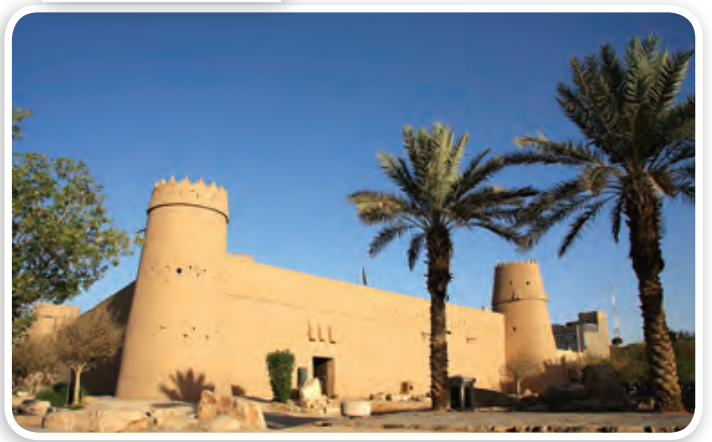 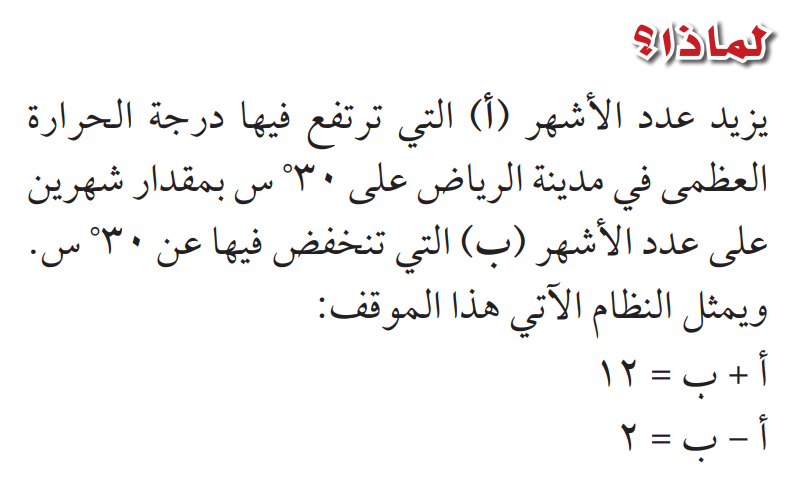 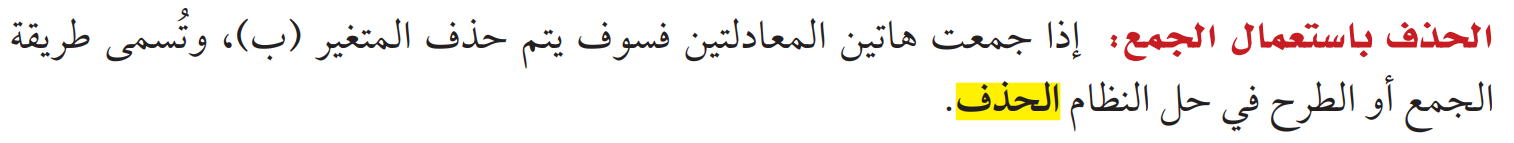 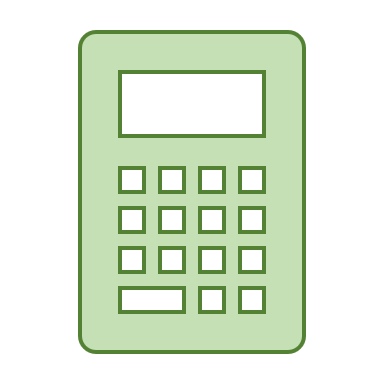 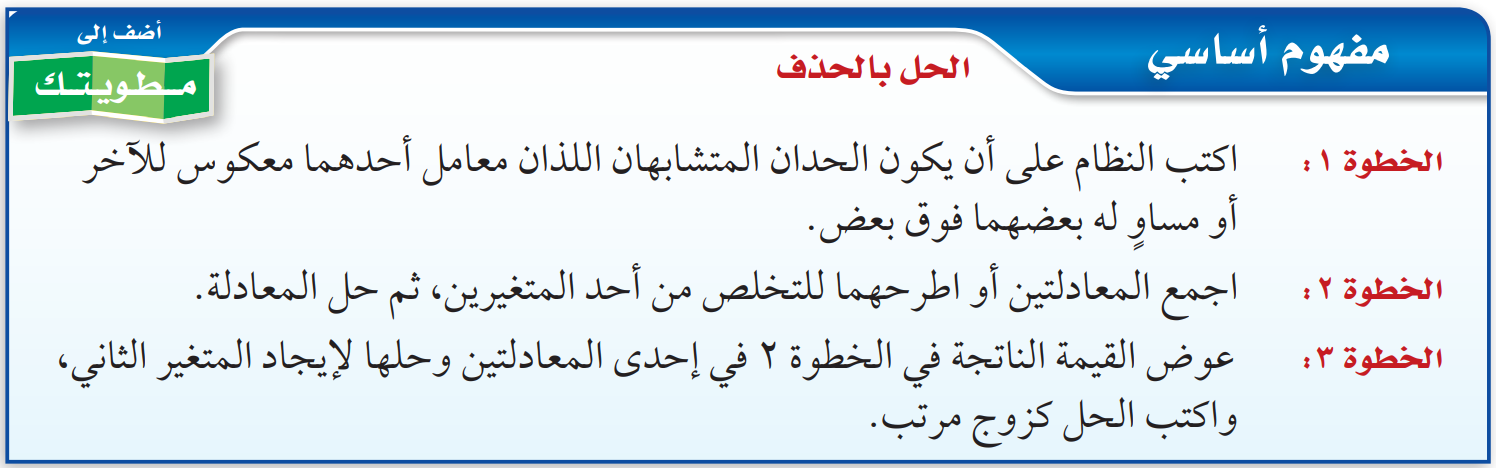 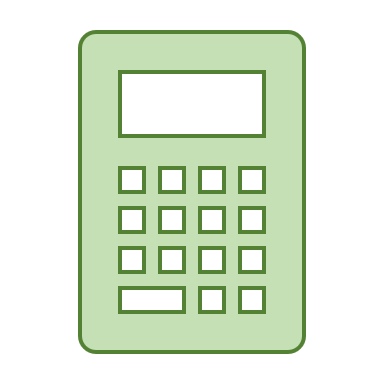 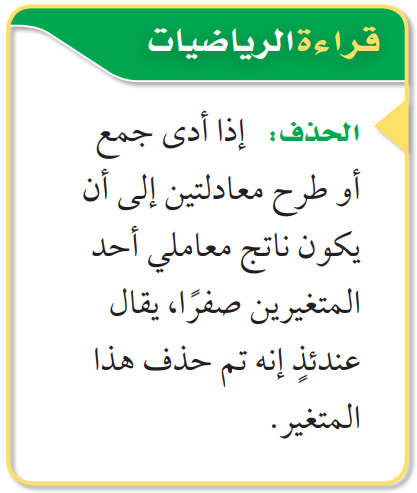 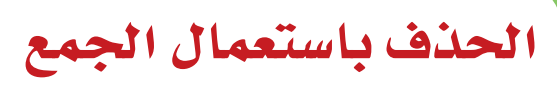 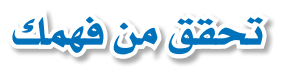 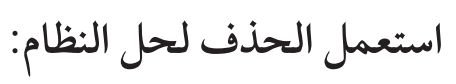 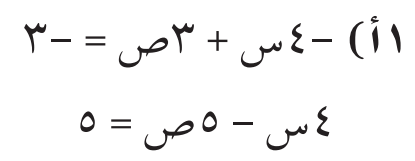 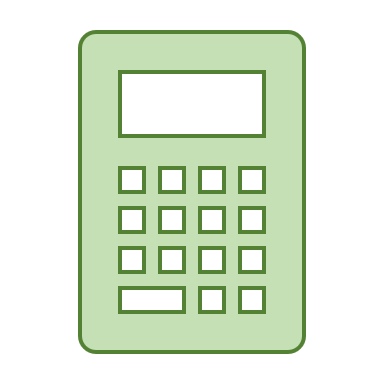 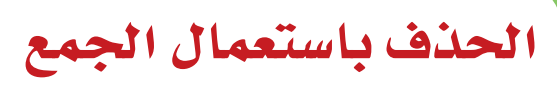 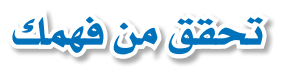 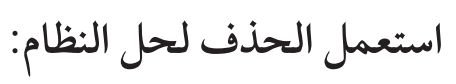 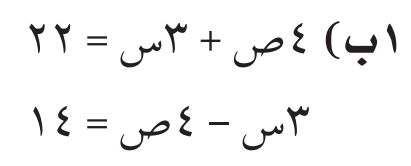 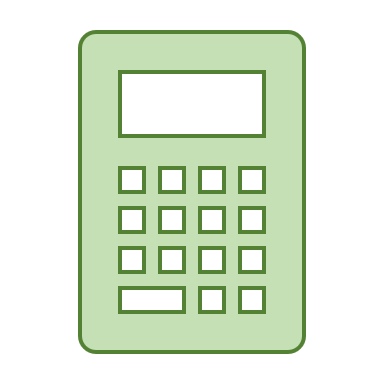 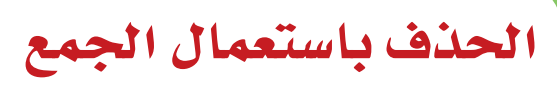 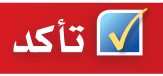 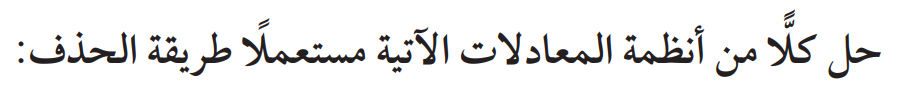 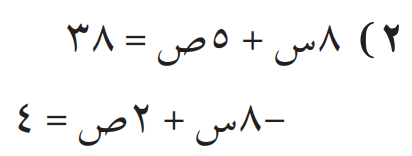 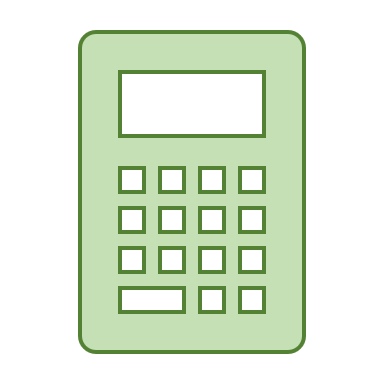 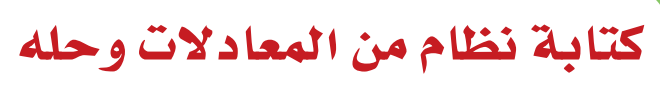 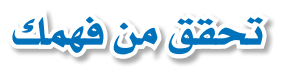 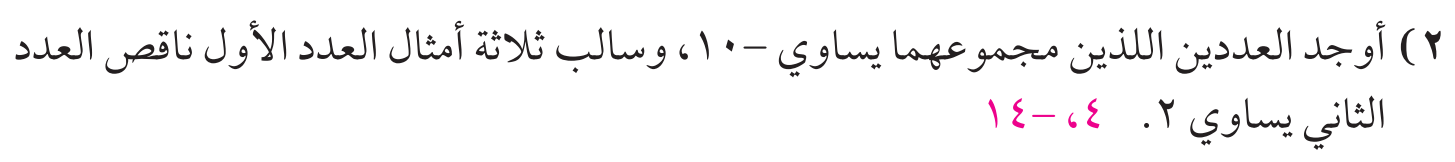 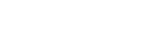 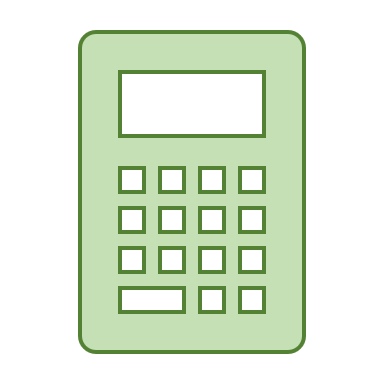 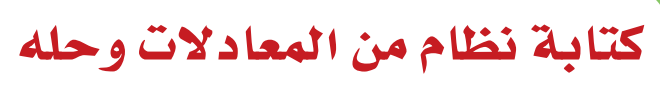 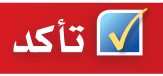 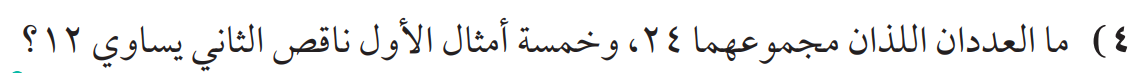 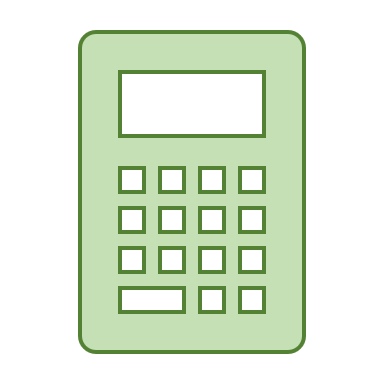 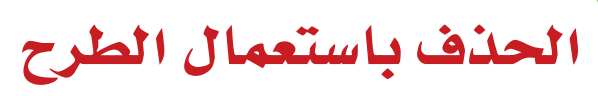 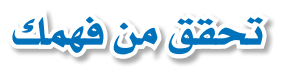 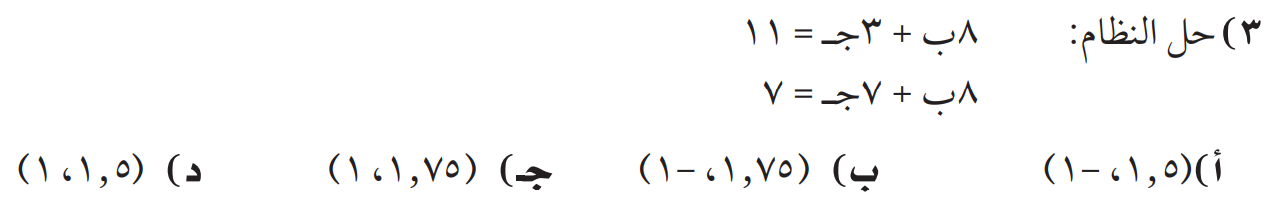 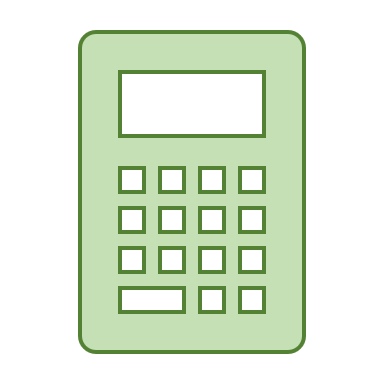 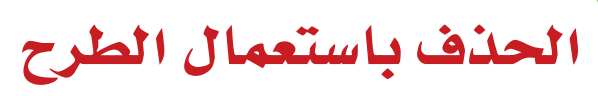 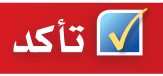 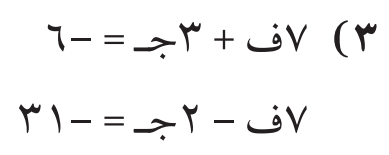 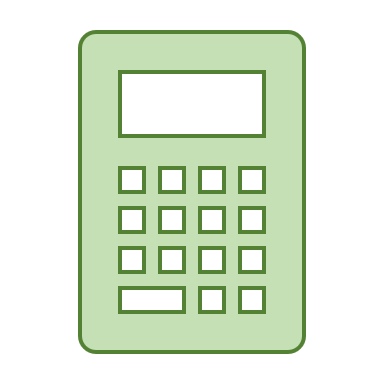 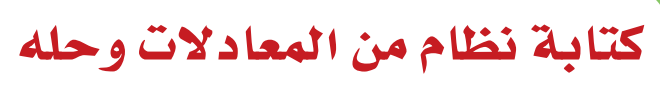 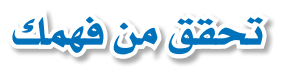 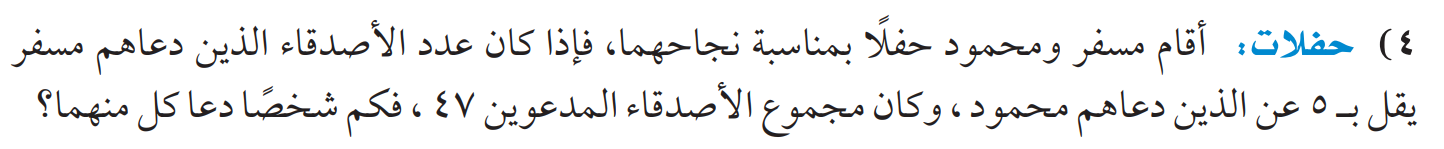 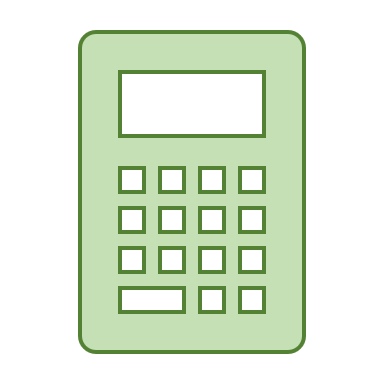 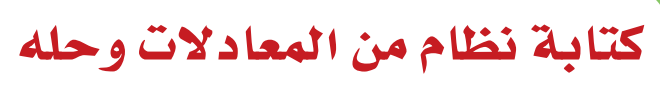 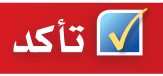 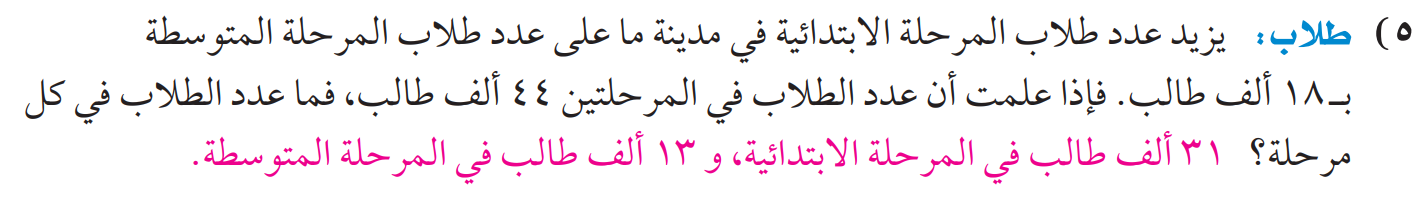 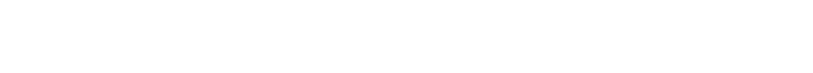 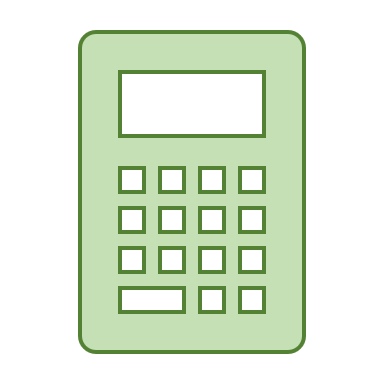 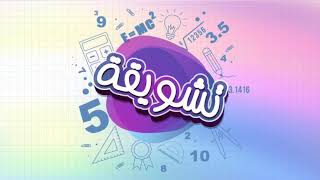 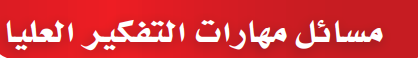 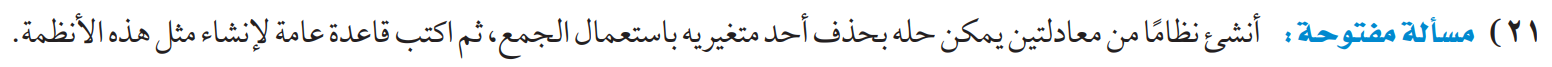 الواجب : ص 175 ( 6 – 7 – 9 – 12 )
((ورقة عمل تفاعلية ))
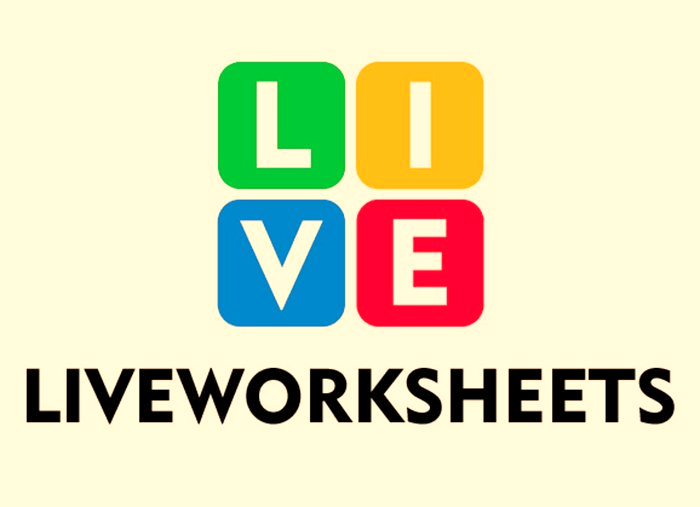 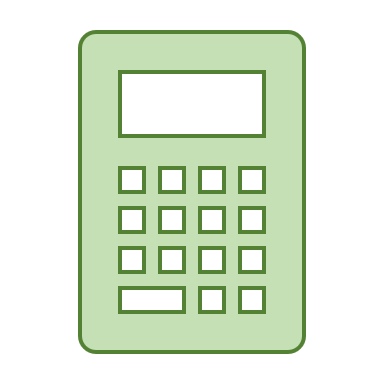 معلمة المادة : غزيل المطرفي
الاسم :
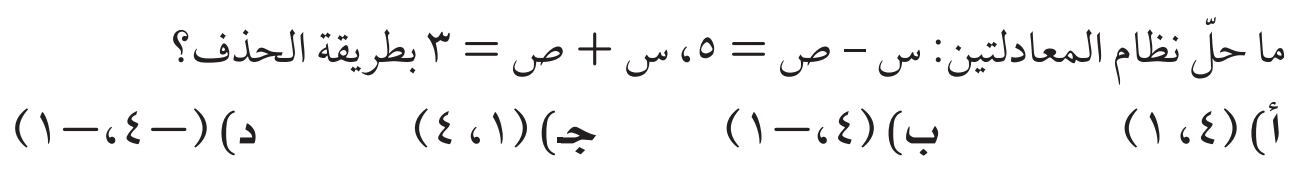 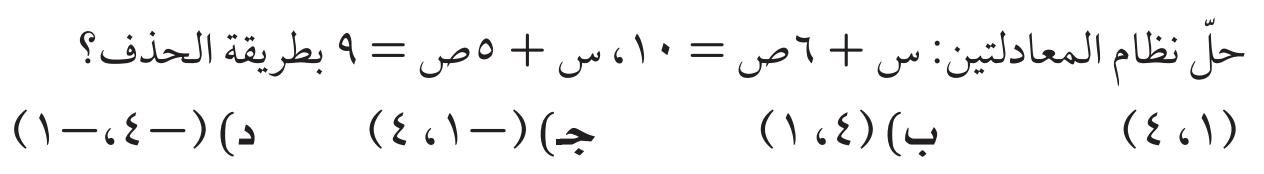 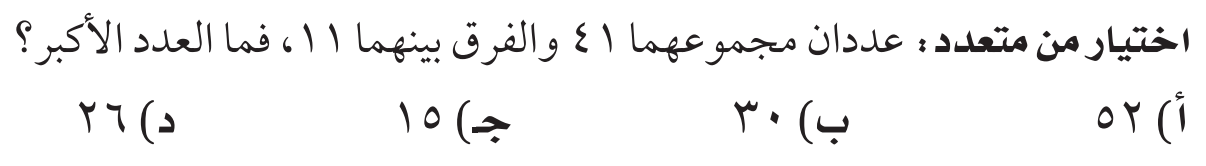 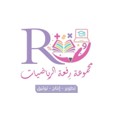 معلمة المادة : غزيل المطرفي